PALANGOS LOPŠELIS-DARŽELIS ,,PASAKA“ „RAINIUKŲ“ GRUPĖ
DRAUSTI NEGALIMA LEISTI(KUR DĖTI KABLELĮ) – SAUGUS INTERNETAS



                     Mokytojos: Vida Gadliauskienė , Laima Bagdonienė
MAN PATINKA KOMPIUTERIAI
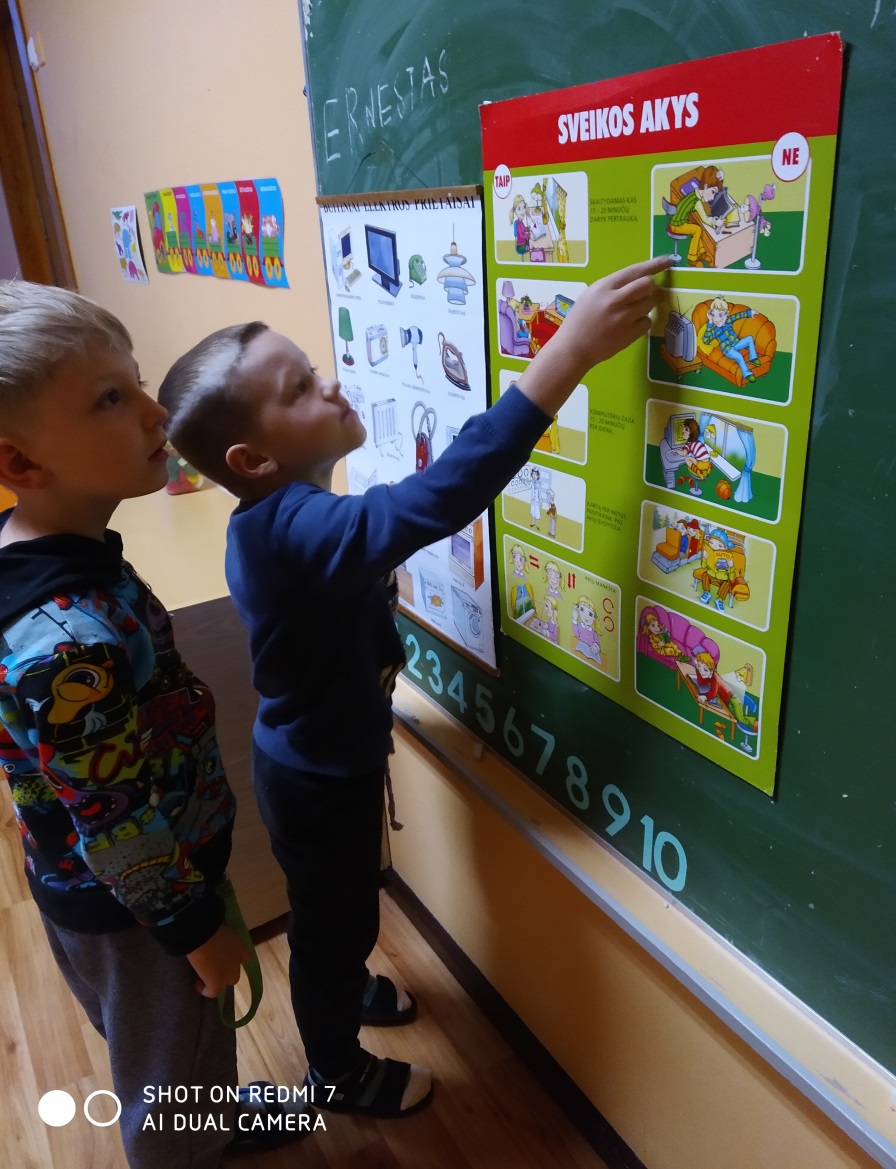 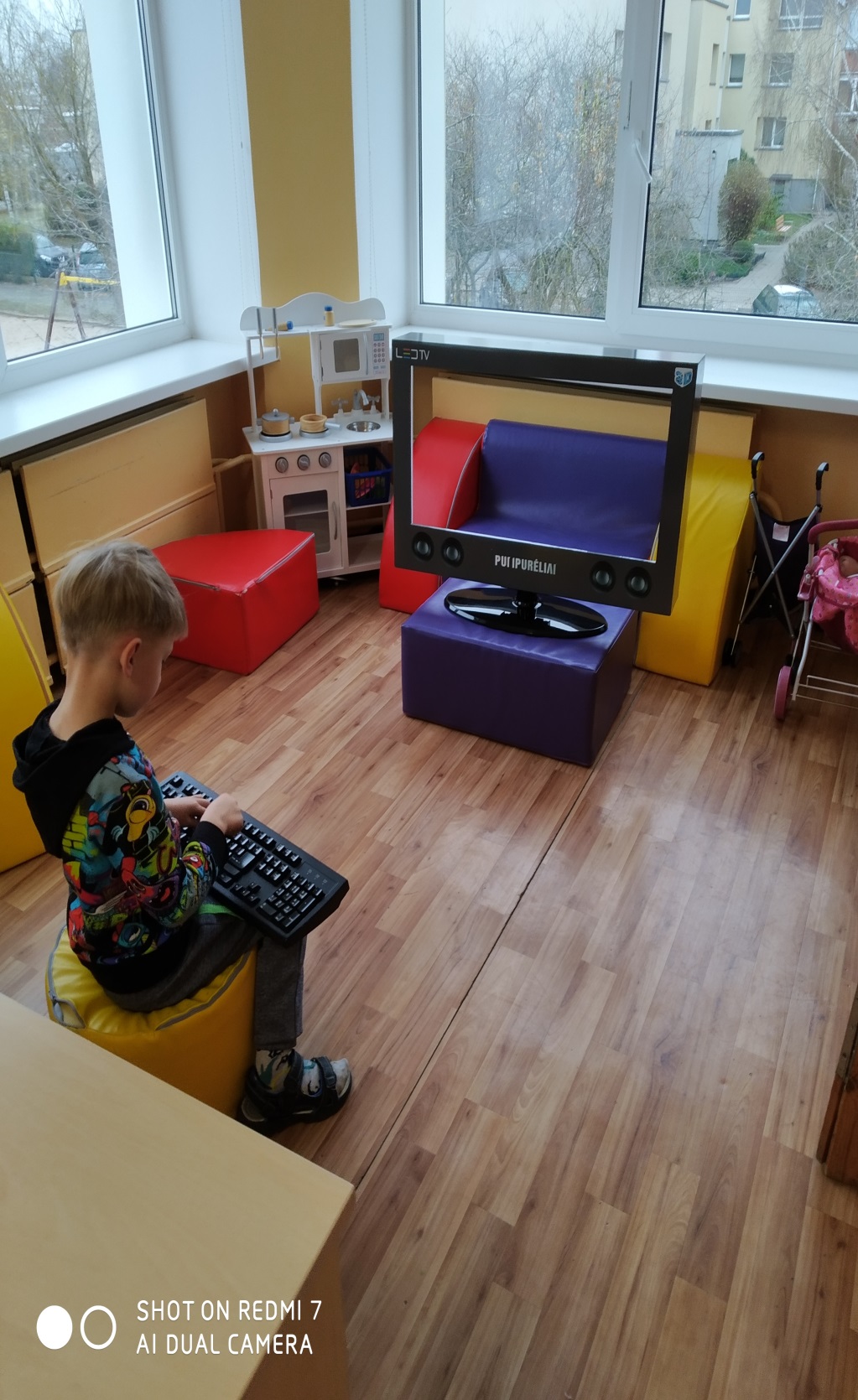 KURIAME SAVO KOMPIUTERINIUS ŽAIDIMUS
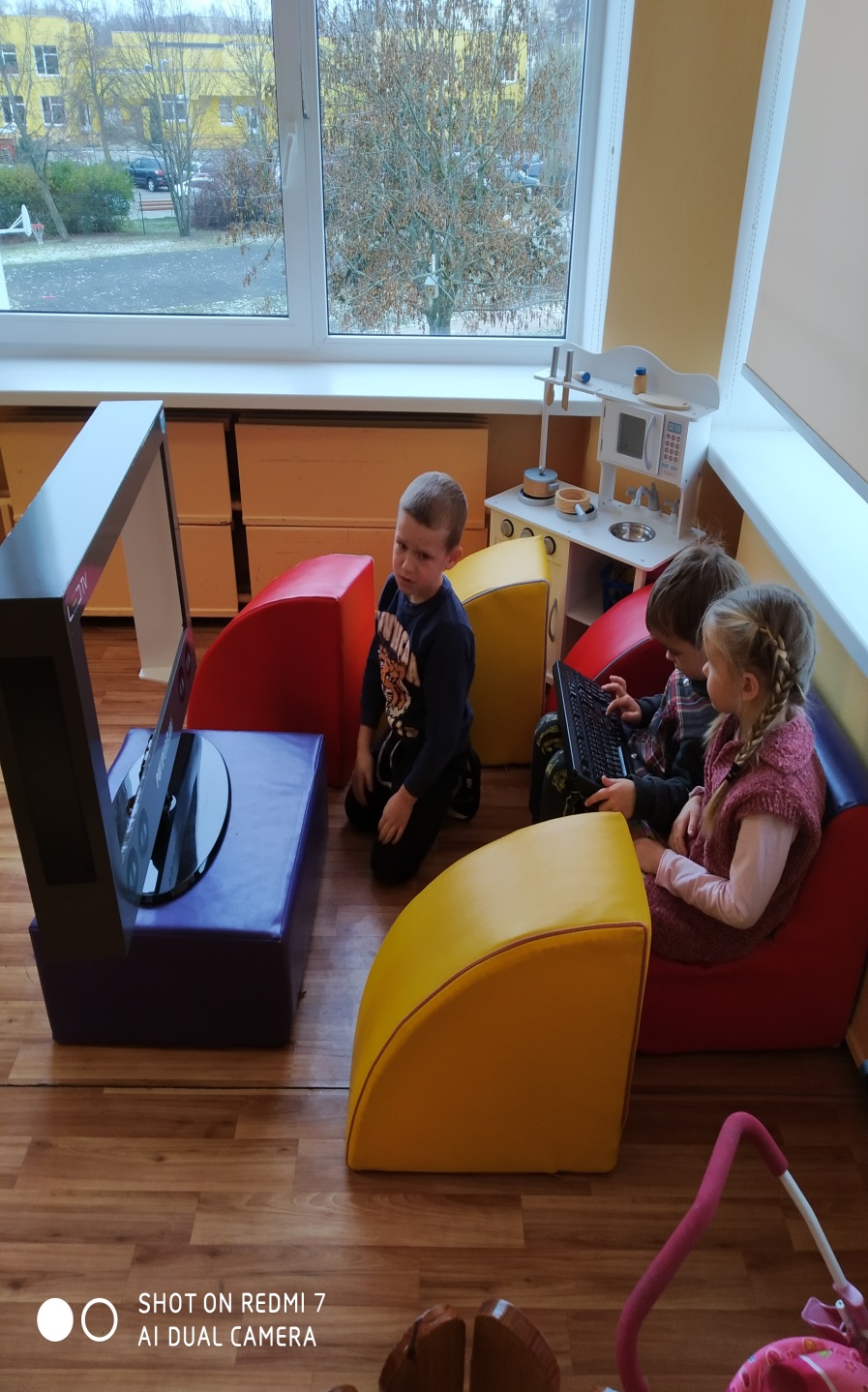 KURIAME KOMPIUTERIUS
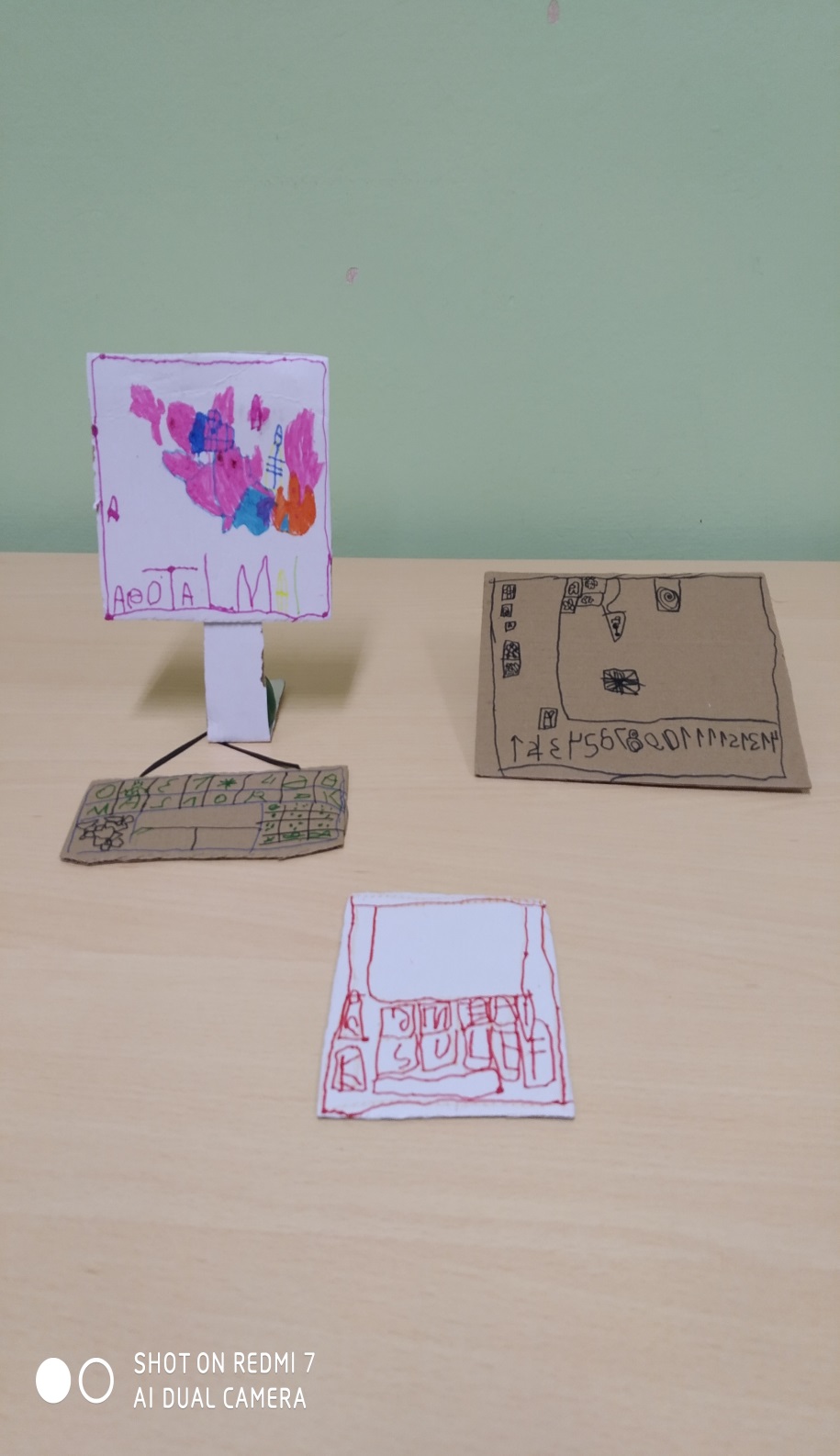 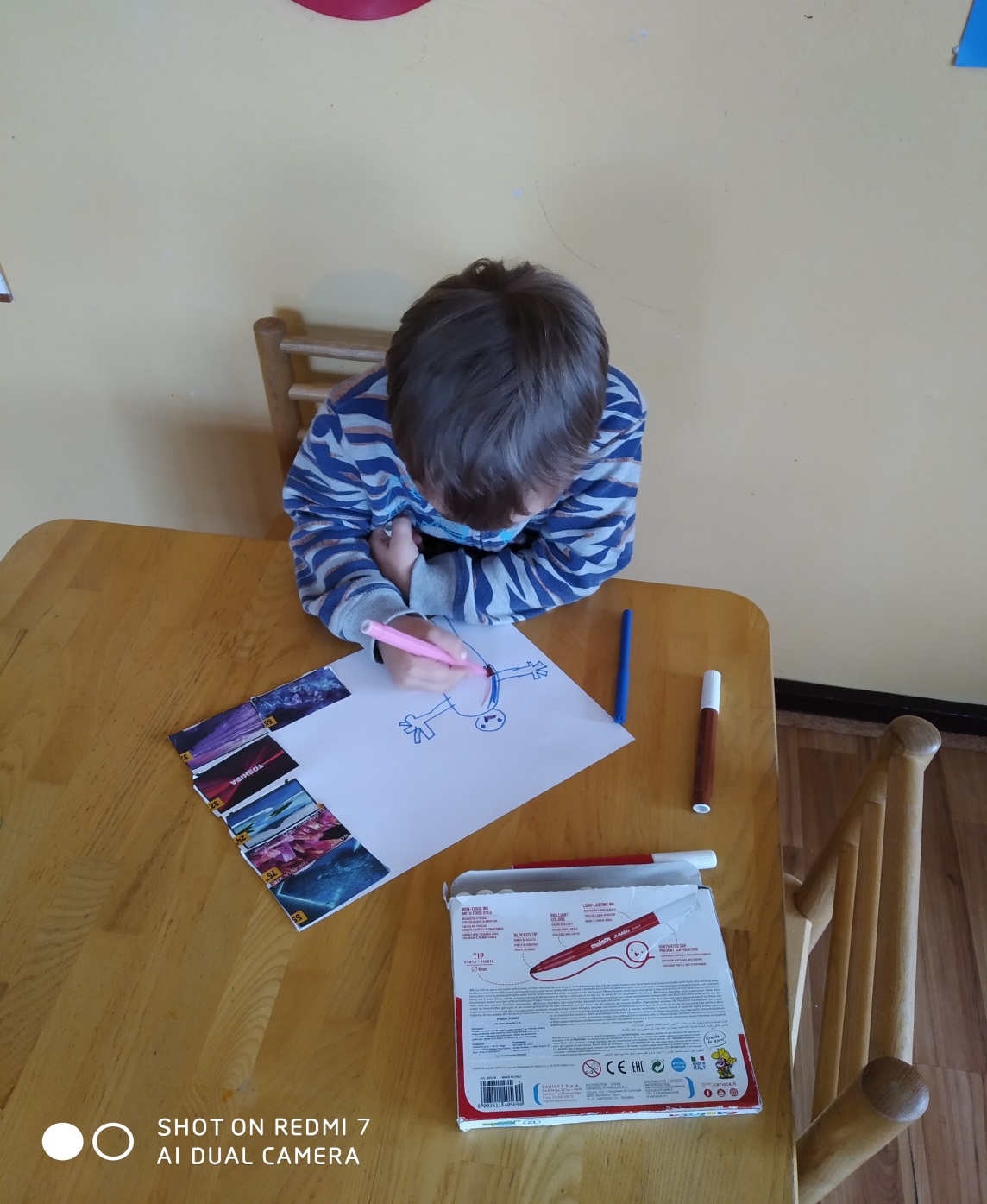 AKIŲ MANKŠTA
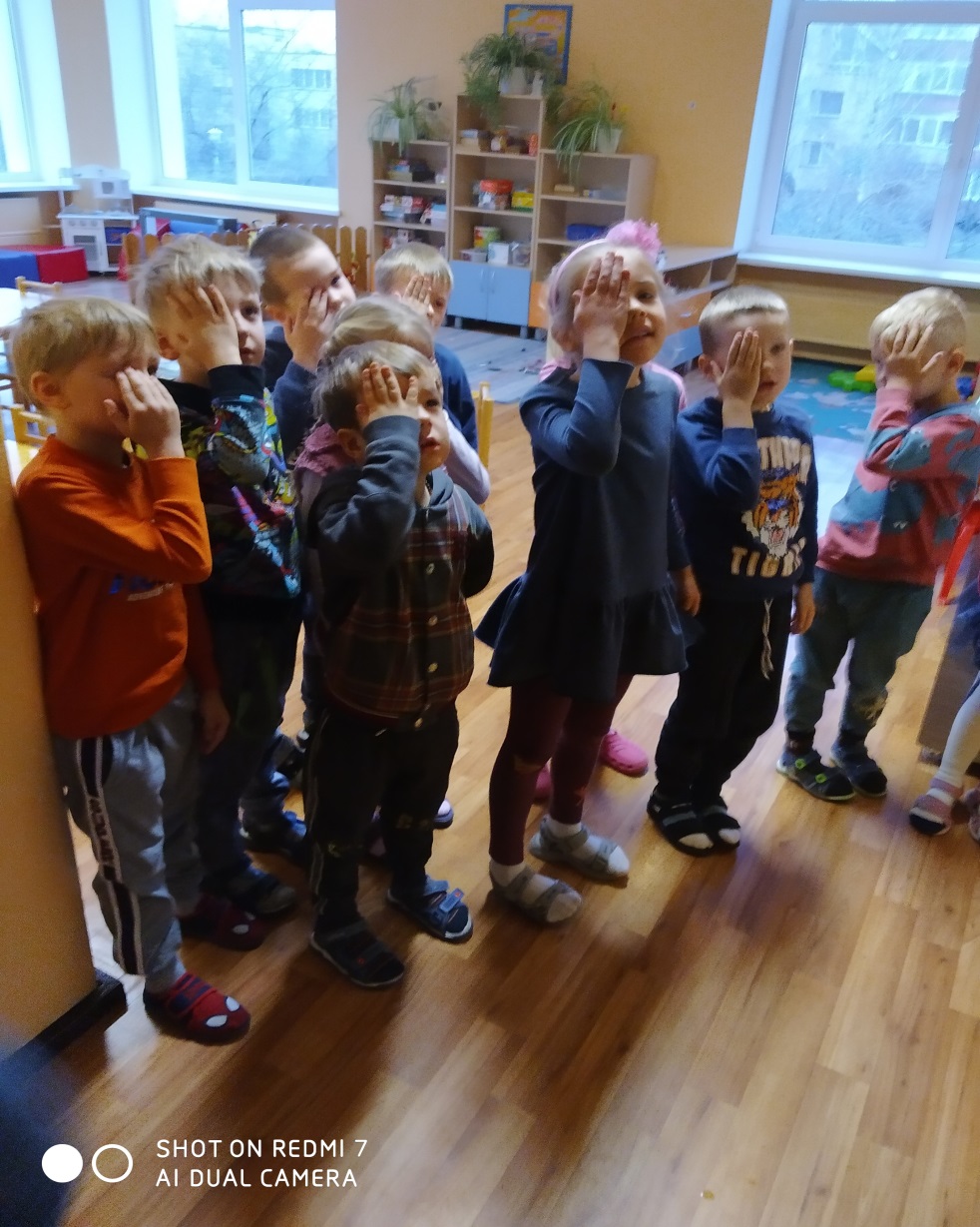 KOMPIUTERIS DRAUGAS AR PRIEŠAS? VAIKŲ MINTYS:
JEI TIK TRUMPAI, TAI DRAUGAS. (MARKAS 4M.)
AŠ ŽINAU, KAD TIK 20MIN. GALIMA (ARMANDAS 5M.)
MAMA SAKO, KAD BŪTINAI REIKIA AKIS SAUGOTI. TAI AŠ EINU SU LEGO ŽAISTI. (EITVYDAS 5M.)
NEŽINAU. GAL DRAUGAS. BET MAN PATINKA JUO ŽAISTI. (ELIJUS 5M.)